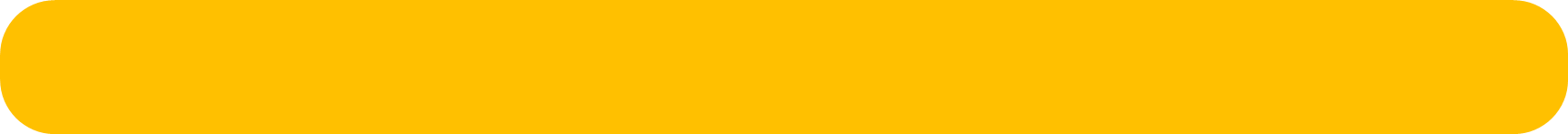 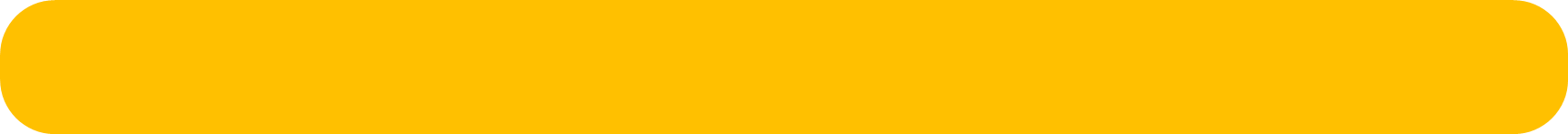 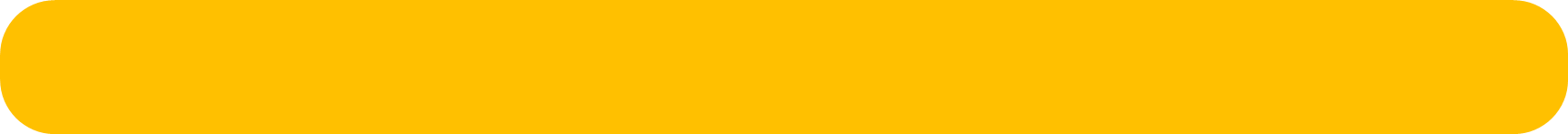 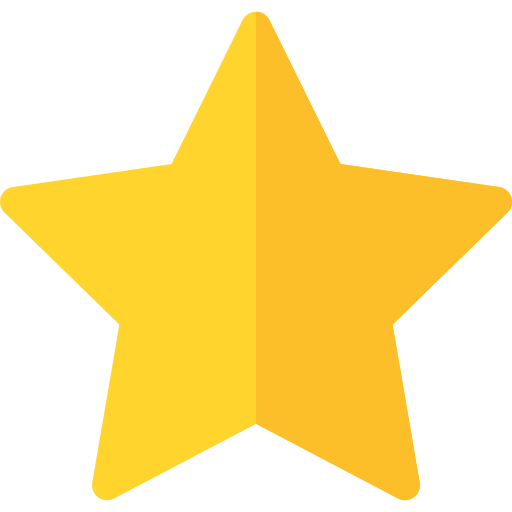 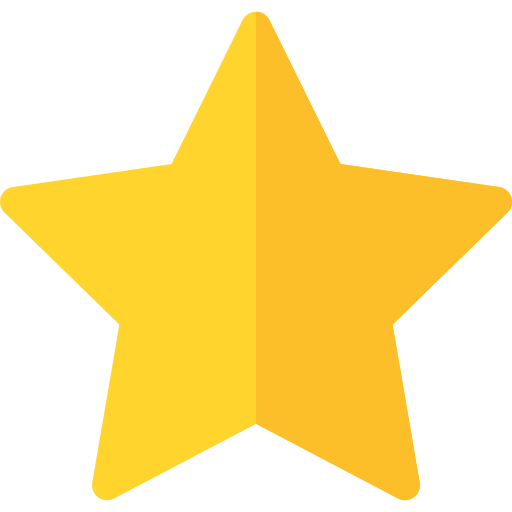 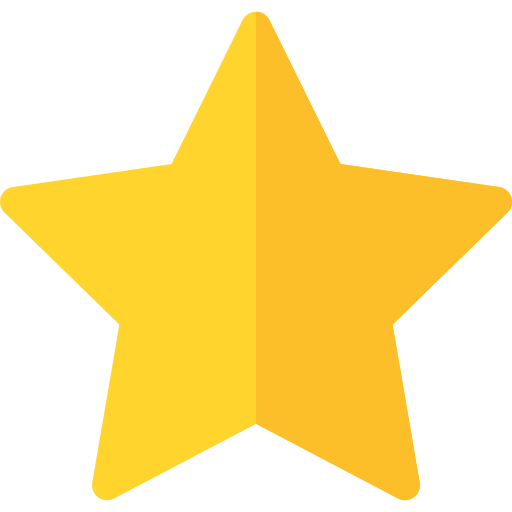 PRESENT SIMPLE
PAST SIMPLE
VOCABULARY
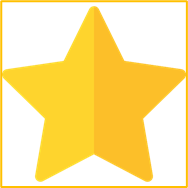 CHOOSE THE RIGHT VERBS ACCORDING THE SUBJECT IN 3RD PERSON
SPEAKS
EAT
ARE
WATCHES
PLAYS
DANCES
HELP
MUSIC
IMAGINES
LISTEN
CELLPHONE
WALK
DREAM
STUDY
IS
JUMP
BOOKS
BOX
KISSES
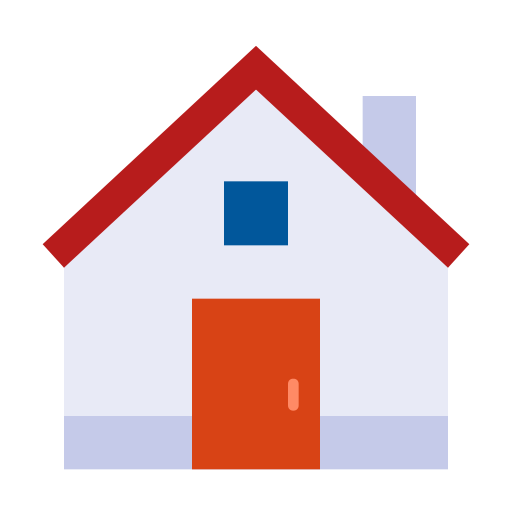 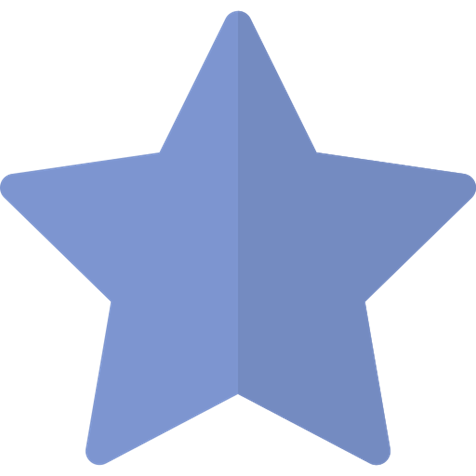 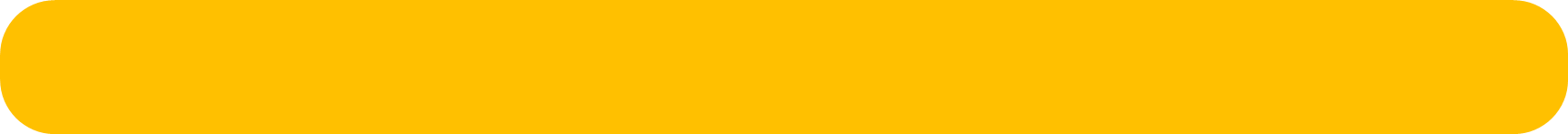 WRITE DOWN THE CORRECT  VERB IN PAST SIMPLE
SHE_______________---------------------- _________ SOME SHOES YESTERDAY (BUY)
HE__________-------------------TO PANAMA WITH HIS FAMILY LAST YEAR (TRAVEL)
THEY___________---------------------FOR THE EXAM TOGETHER (STUDY)
SARAH------------------------ _________________ THE HAMBURGUER LAST NIGHT (NOT/EAT)
MICHAEL AND SUSANA________________-------------------- THE HOUSE IN MIAMI (NOT/LIKE)
I__________-----------------------------A SCHOLARSHIP IN LONDON (WIN)
CARMELIA______________---------------- IN MACDONALD’S UNTIL MIDNIGHT YESTERDAY (WORK)
¿----------------__________ THEY_________---------------- THE DOCUMENT FOR THE EXAM? (READ)
I-------------------- ___________ TO THE PARTY LAST SUNDAY (GO)
MIGUEL__________ WITH HIS PARENTS------------------------ LAST WEEK (SPEAK)
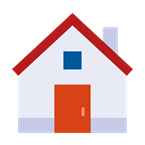 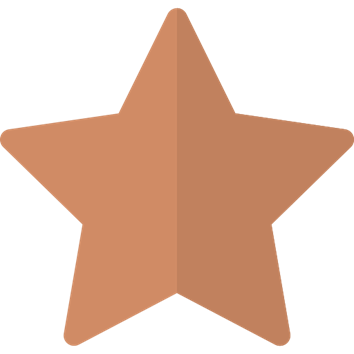 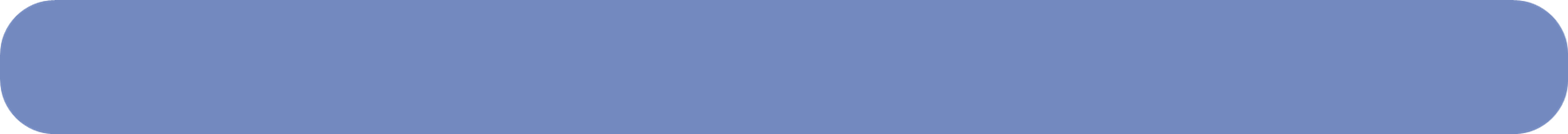 WIRTE THE DOWN THE NAME OF EACH IMAGE
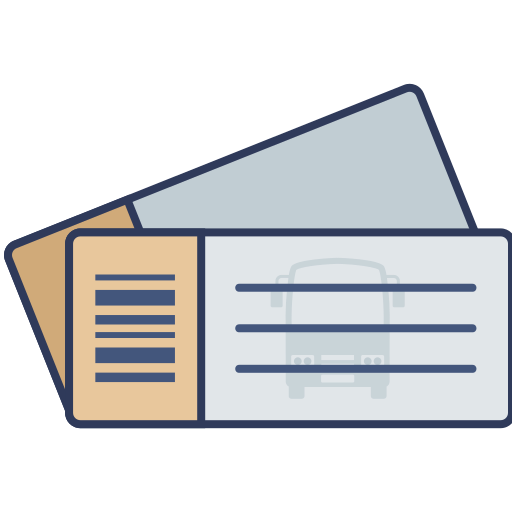 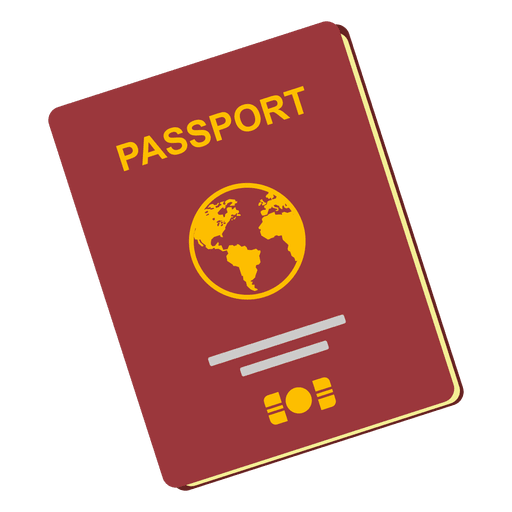 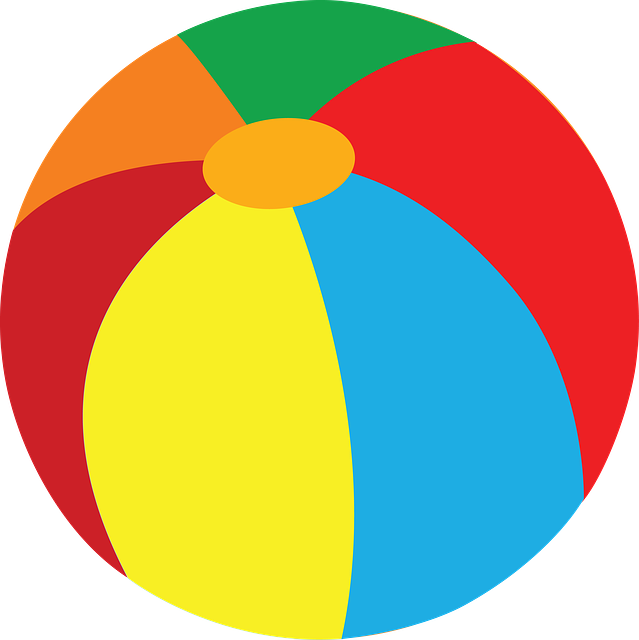 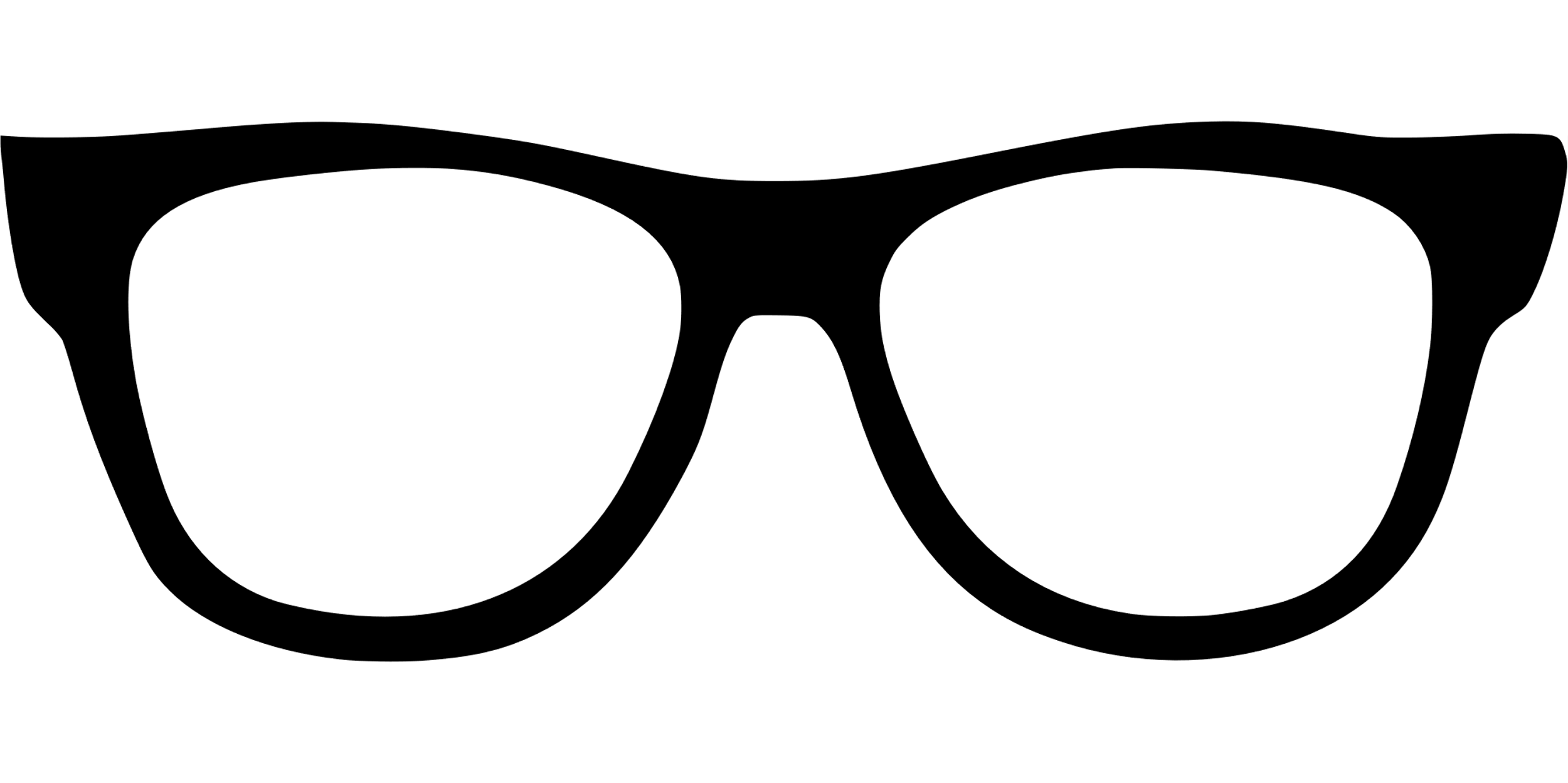 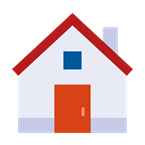